Монастырь
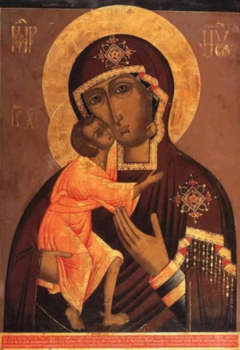 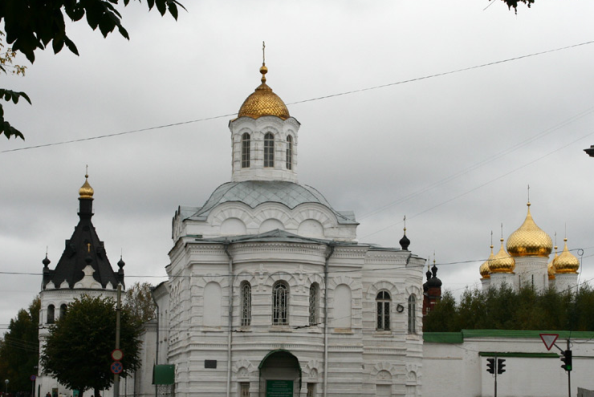 Феодоровская икона Божьей Матери
Богоявленский  монастырь в Костроме
Монастырь
Слово «монастырь» обозначает обитель(от глагола «обитать»), в которой живут люди, удалившиеся от общества и посвятившие себя служению Богу, — иноки, или     монахи   (от. греч. «монос» - один).
Монахи дают обетыпослушания, нестяжания, целомудрия, совершают подвиги    поста и молитвы.
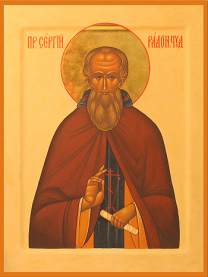 Соедини стрелками название обета и его значение
Нелёгкий путь (читать стр. 80-82)
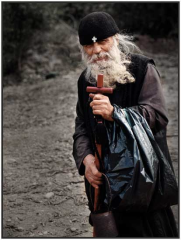 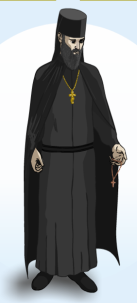 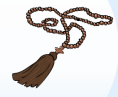 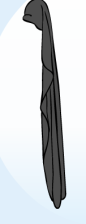 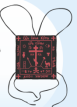 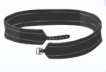 Чётки
Пояс
Параман
Клобук
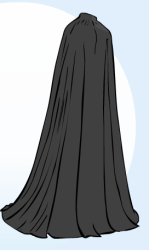 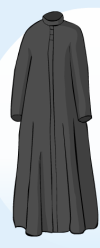 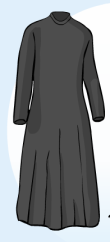 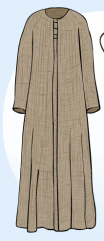 Власяница
Подрясник
Ряса
Мантия
Облачение монаха
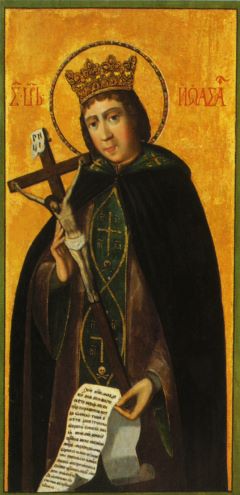 ЗАДАНИЕ
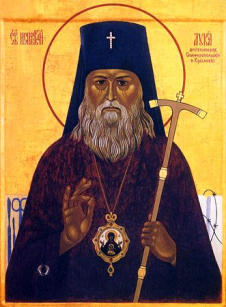 Прочитай легенду о царевиче Иоасафе и описание жизни святого Луки. (с.82-82)
Чем похожи эти истории? (выдели три сходства)
Святитель Лука (Войно-Ясенецкий)
Они узнали страдание
Они стали монахами
Цель – спасение души
Икона 
«Царевич Иоасаф»
Пояс
Пояс  является символом того, что монах постоянно должен быть готов к подвижническому деланию, ведь и в обычной жизни мы, желая приступить к какому-либо делу, сначала опоясываемся и уже потом начинаем трудиться.
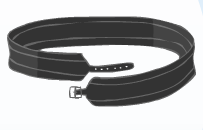 Клобук
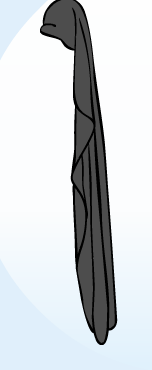 (от тюрк. колпак — шапка) — принадлежность облачения монаха, надеваемая на голову.
Клобук имеет символическое значение «шлема спасения»
Парама́н
(греч. Παραμανδύας, «добавление к мантии») — принадлежность облачения монаха малой схимы, небольшой четырёхугольный плат из материи с изображением восьмиконечного православного креста на подножии, орудий страстей Христовых и черепа Адама.
Носится на теле под одеждой на четырёх шнурах, пришитых по углам. Параман напоминает о кресте, который взял на себя монах, пожелав следовать за Христом.
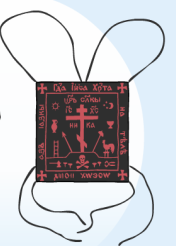 Чётки
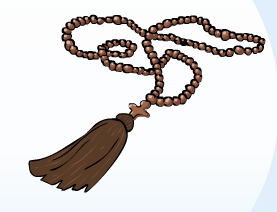 (от др.-рус. чьт— считать, читать, почитать) — шнур или лента, чаще всего замкнутые в кольцо, на которых навязаны узелки, нанизаны бусины (зёрна), пластинки или иные однородные элементы. 
Используются для счёта прочитанных молитв, сохранения внимания и задания ритма.
Власяница
— это длинная рубашка из простой ткани, часть монашеского одеяния, которая в первую очередь надевается монахом во время монашеского пострига. 
В прошлом власяница ткалась из верблюжьего волоса или овечьей шерсти и надевалась на голое тело, причём жёсткая шерсть постоянно кололась, напоминая монаху о терпении и смирении.
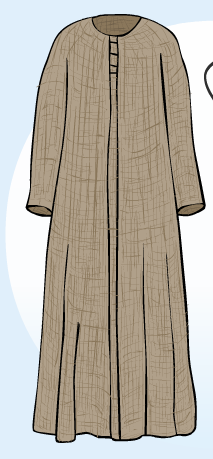 Подря́сник
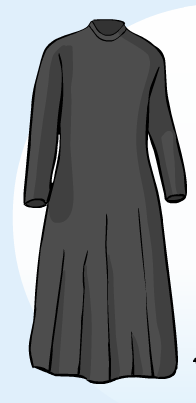 — длинная одежда до пят с длинными узкими (в отличие от рясы) рукавами. Бывает чёрного (у монахов) или иного цвета (у белого духовенства). 
Подрясник — нижнее облачение православного духовенства.
Ря́са
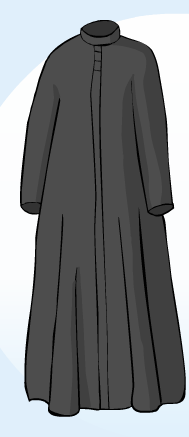 (от греч. ράσον, «вытертая, поношенная одежда») — верхнее одеяние лиц духовного звания и монахов — длинная до пят одежда, просторная, с широкими рукавами, тёмного цвета.
Мантия
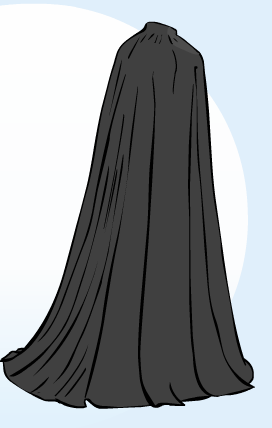 В православии мантия является верхним одеянием для всех монашествующих. 
Представляет из себя длинную, до земли накидку без рукавов с застёжкой на вороте, у архимандритов и архиереев — со шлейфом, покрывающую подрясник и рясу